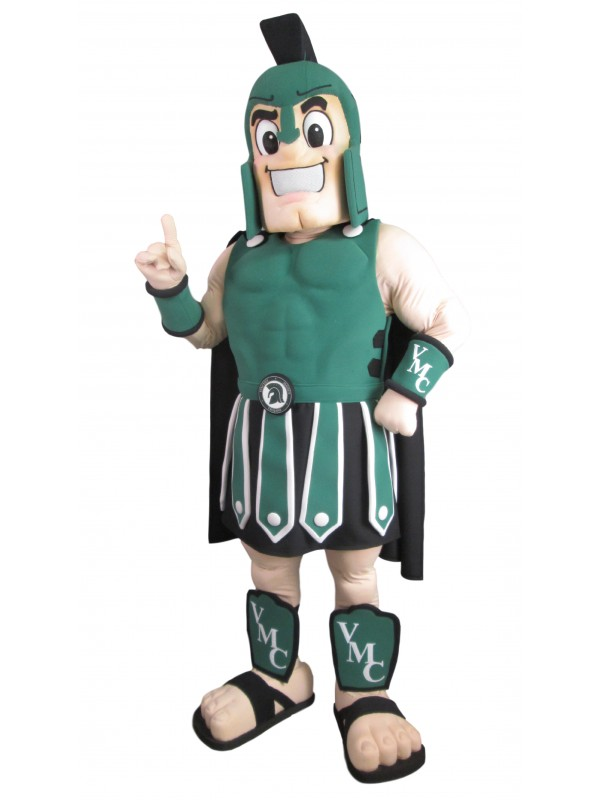 Institut collégial Vincent Massey CollegiatePlanning for Grade 12
A guide to choosing the right courses for you
High School at a Glance
30 credits in total
Diploma Options
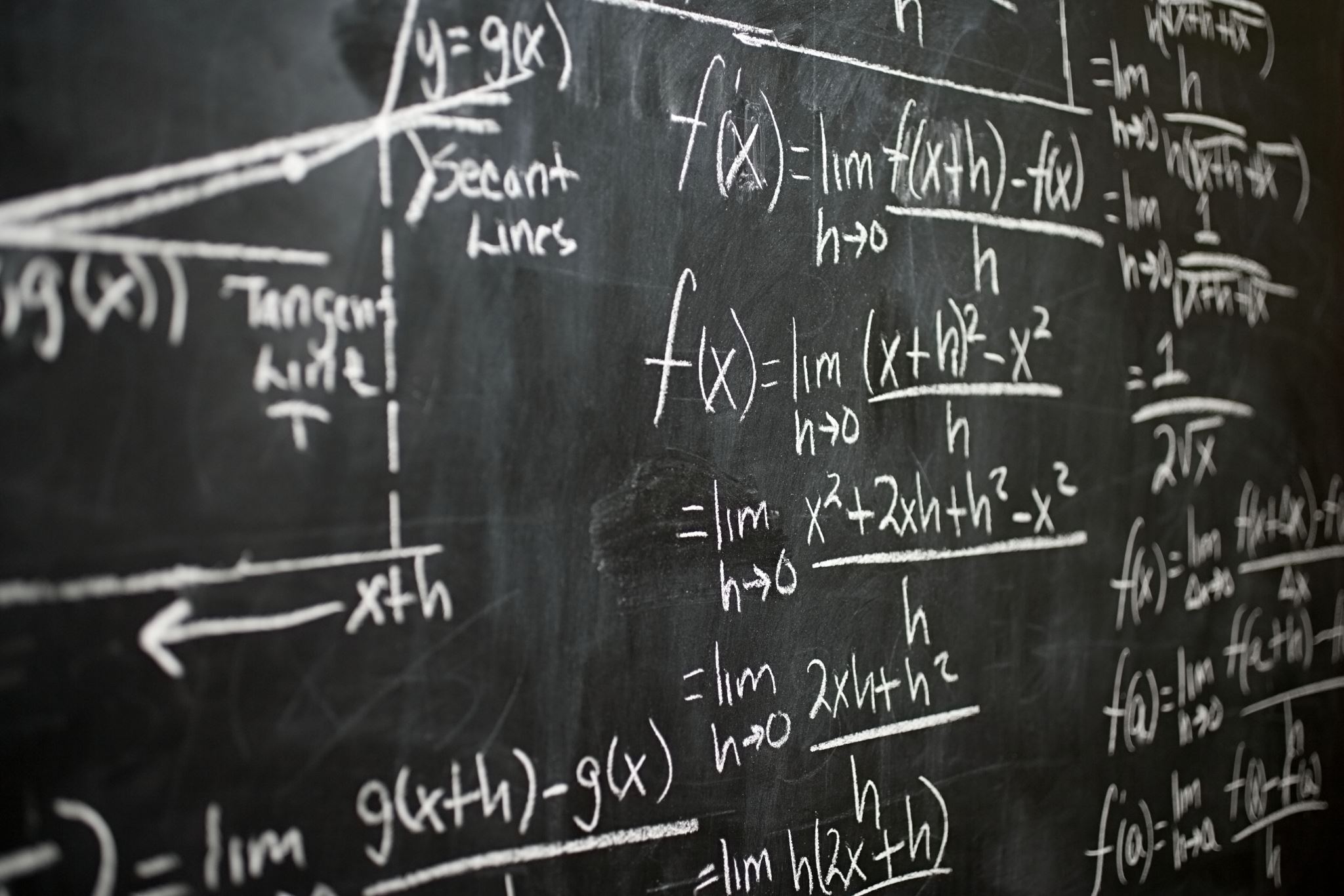 What Grade 12 courses do you NEED?
ELA40S Focus Course 
	(Comprehensive, Literary or Transactional Focus)

Math40S / Mathé40S 
	(Applied, Essentials, PreCalculus)

PE40F/EP40F 
	(75/25; 50/50; Outdoor Ed, Bball, Vball, Football, Female Fitness, 	Male Fitness

2 optional courses to graduate + 1 to go to University

Français40S

Courses in GREEN are also offered in French

Please check websites of prospective Universities for required courses.
[Speaker Notes: The majority of students acquire more than 30 credits]
What options can you take?
Course Description Guide
Optional Courses That Don’t Have a Pre-requisite
Missing from course selection sheet: 
Introduction au calcul et mathématiques avancés 40S (XICAM(1)40S)
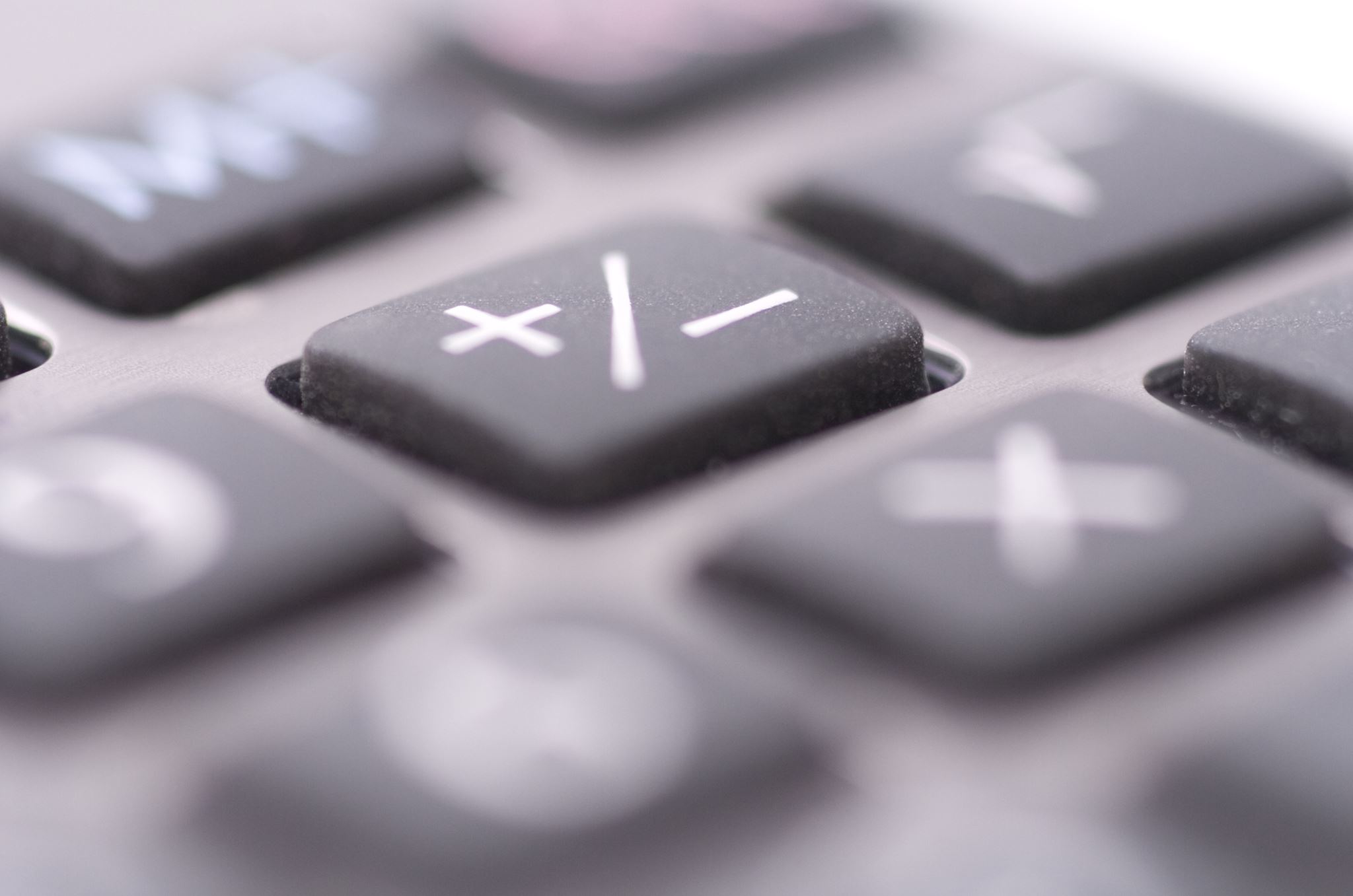 Dual-Credit Courses
University based dual-credit courses:
U of W Calculus & Adv. Math II 42U
U of W Chemistry 42U

Advanced Placement Courses
English Literature: Advanced Placement 42S
Psychology Advanced Placement 42S
Which optional courses should you choose?
Scholarships & Awards
Eligibility and application criteria vary, so be sure to read the requirements carefully.

May be based on marks, extra-curricular activities, heritage, field of study, child of employee at certain companies, essay-writing contest winner, etc.

Most entrance scholarships are based on demonstrated academic excellence in the last one or two years of high school. 

https://www.pembinatrails.ca/vincentmassey/page/2175/scholarship-and-bursary-website
Current Scholarships for Grade 11 Students
Horatio Alger Canadian Scholarship Program 
($10,000 & $5000) – Due March 15, 2024
Financial Need
Perseverance & integrity in overcoming personal adversity
Will pursue a university degree & Canadian citizenship
Graduating 2025
Manitoba School Boards Association 
Student Citizenship Award ($1000) – Due April 5, 2024
Volunteer service to community
Citizenship or character-building organizations
Student government activities
Leadership, motivate others to action
Questions?